Surrealismo
movimento literário e artístico, lançado em 1924 pelo escritor francês André Breton 1896-1966, que se caracterizava pela expressão espontânea e automática do pensamento (ditada apenas pelo inconsciente) e, deliberadamente incoerente, proclamava a prevalência absoluta do sonho, do inconsciente, do instinto e do desejo e pregava a renovação de todos os valores, inclusive os morais, políticos, científicos e filosóficos
Fonte:http://2.bp.blogspot.com/-UQnlB6QyMPg/UQyAiVmC4mI/AAAAAAAAA2Y/uC5HwDTYOkU/s1600/andre_breton.jpg
Mostrar o inconsciente

Imagem dos sonhos e das alucinações

Usa conceitos de Freud 

Automatismo psíquico

O ilógico
Joan Miró
Joan Miró (1893-1983) foi um importante pintor, gravador, escultor e ceramista espanhol. Um criador de formas, figuras coloridas, imaginárias e símbolos próprios formados por manchas e por linhas carregadas que caracterizou toda sua obra.

Fonte:https://www.ebiografia.com/joan_miro
Carnaval do ArlequimFonte:https://www.ebiografia.com/joan_miro (Albright-Knox Art Gallery (Buffalo, United States)
Salvador Dalí
Salvador Domingo Dalí Domènech (1904-1989) foi um pintor espanhol que se destacou por suas composições insólitas e desconexas. Com seu bigode sinuoso e com disposição para escandalizar foi um grande representante da Estética Surrealista.



Fonte:https://www.ebiografia.com/salvador_dali
Persistência da Memória (1931)
Museu de Arte Moderna de Nova 
Iorque.             
Fonte:https://www.ebiografia.com/salvador_dali
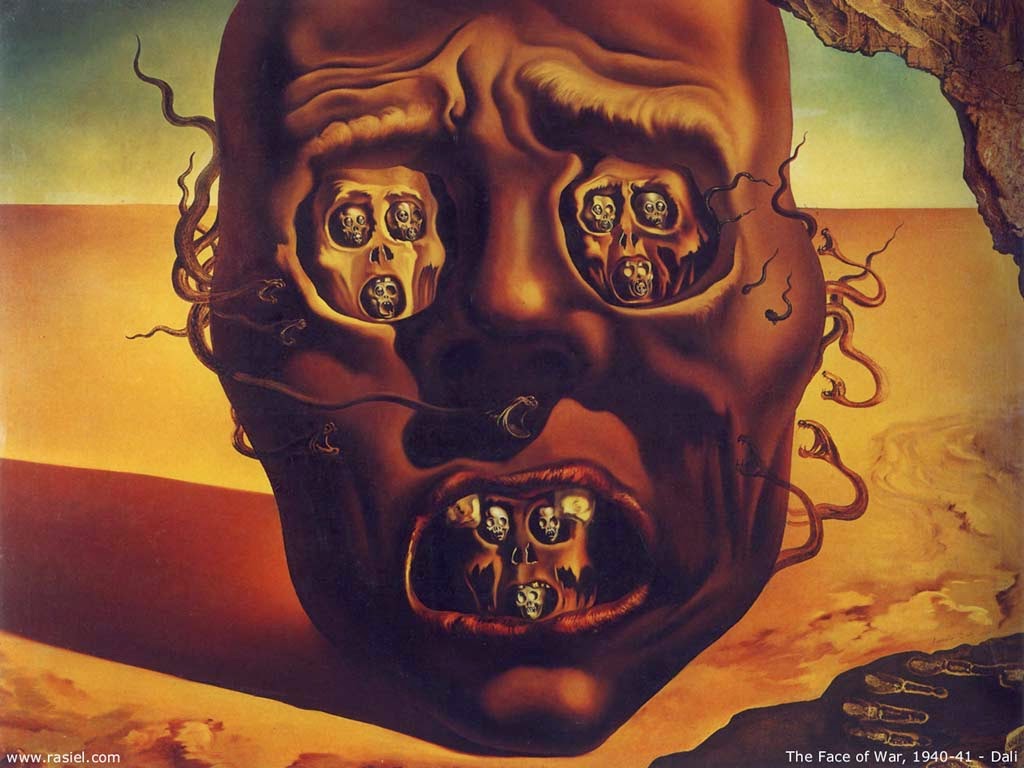 A Face da Guerra
Boijmans Van Beuningen museu de arte em Roterdã, Holanda
Fonte: http://benedsl.blogspot.com/2014/06/a-face-da-guerra-salvador-dali.html
Construção mole com feijões cozidos ou Premonição da Guerra Civil - Salvador Dalí
 Museu de Arte de Filadélfia
Fonte: http://estoriasdahistoria12.blogspot.com/2013/10/analise-da-obra-construcao-mole-com.html
Exercícios
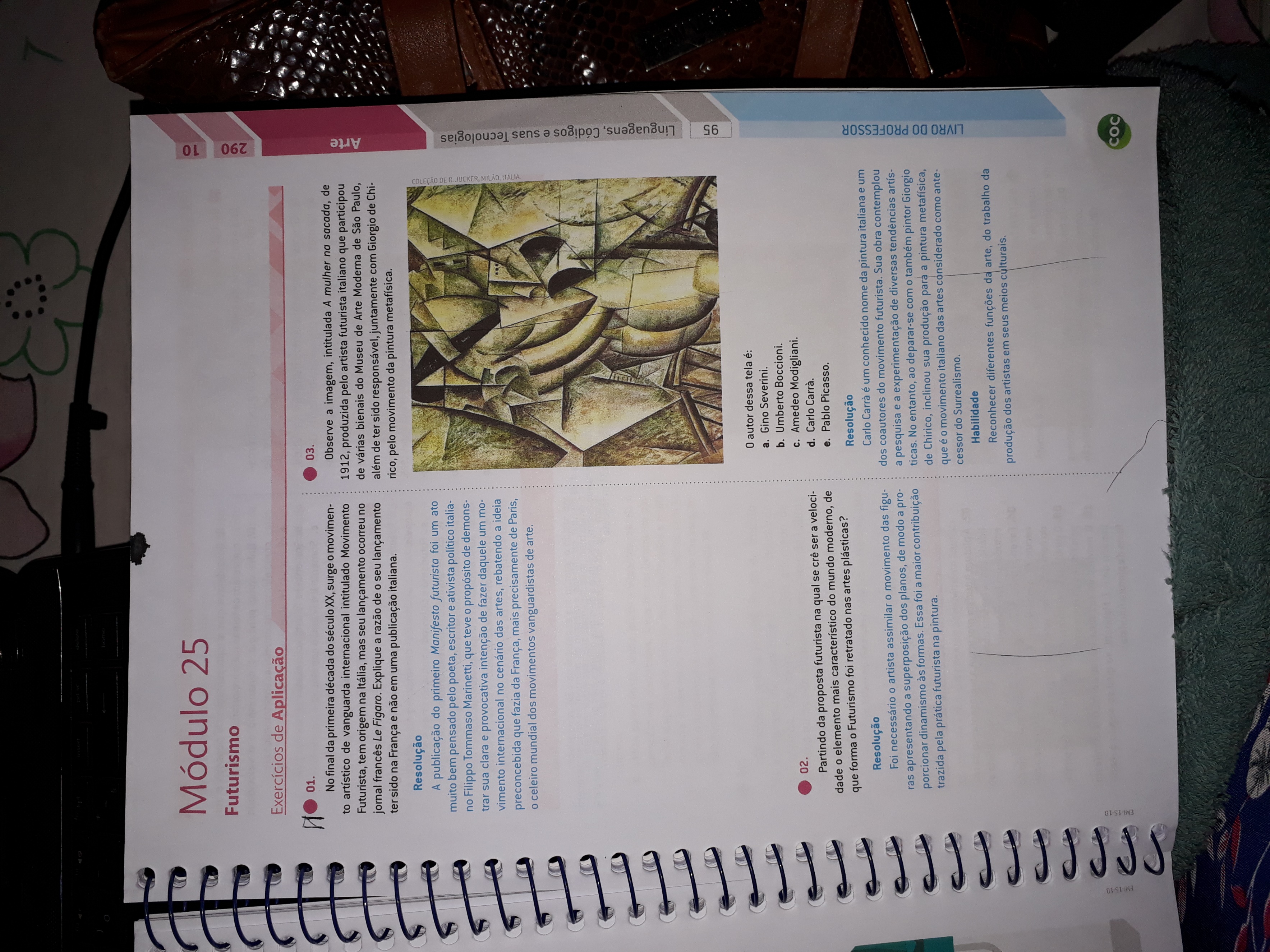 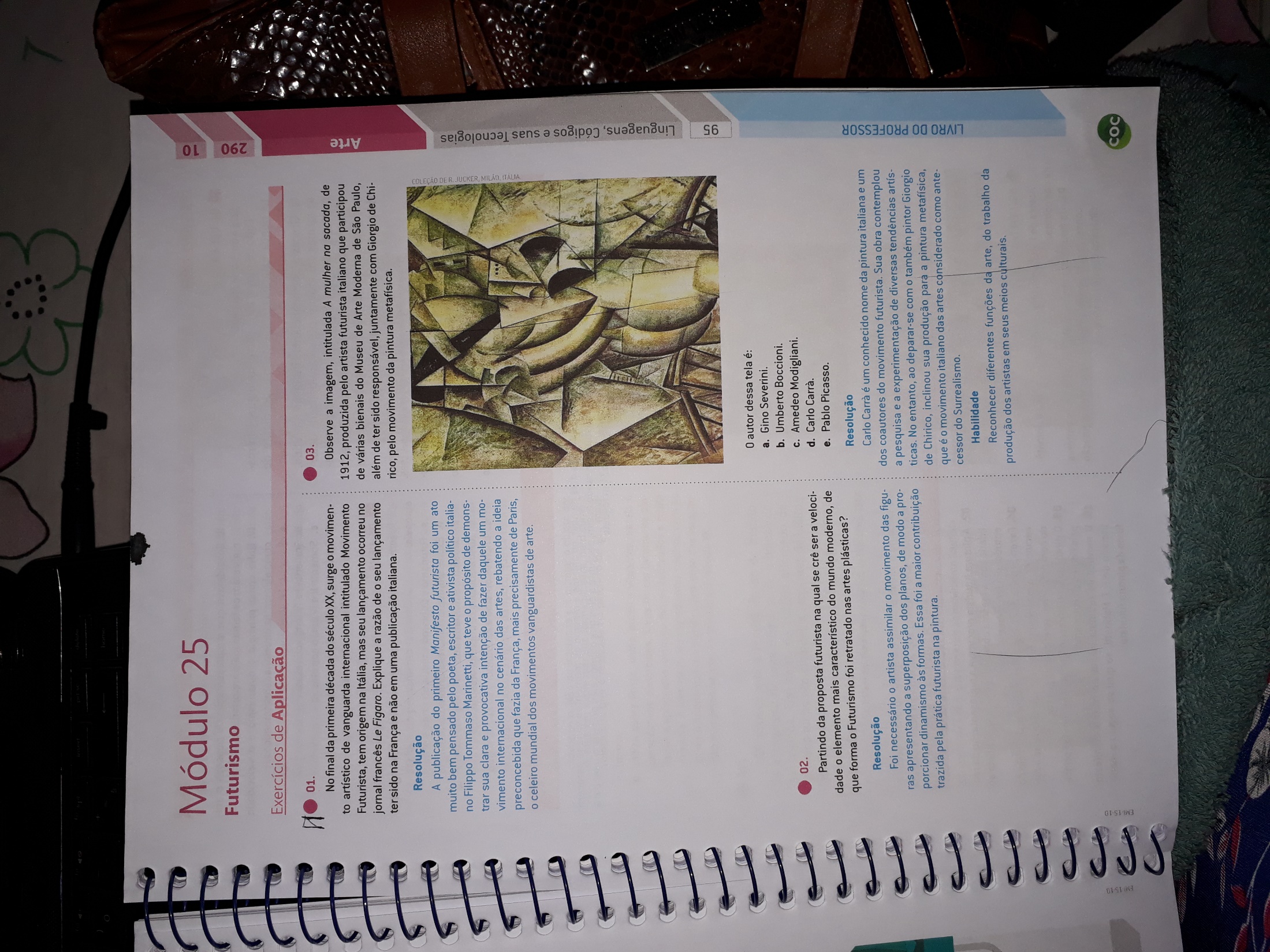 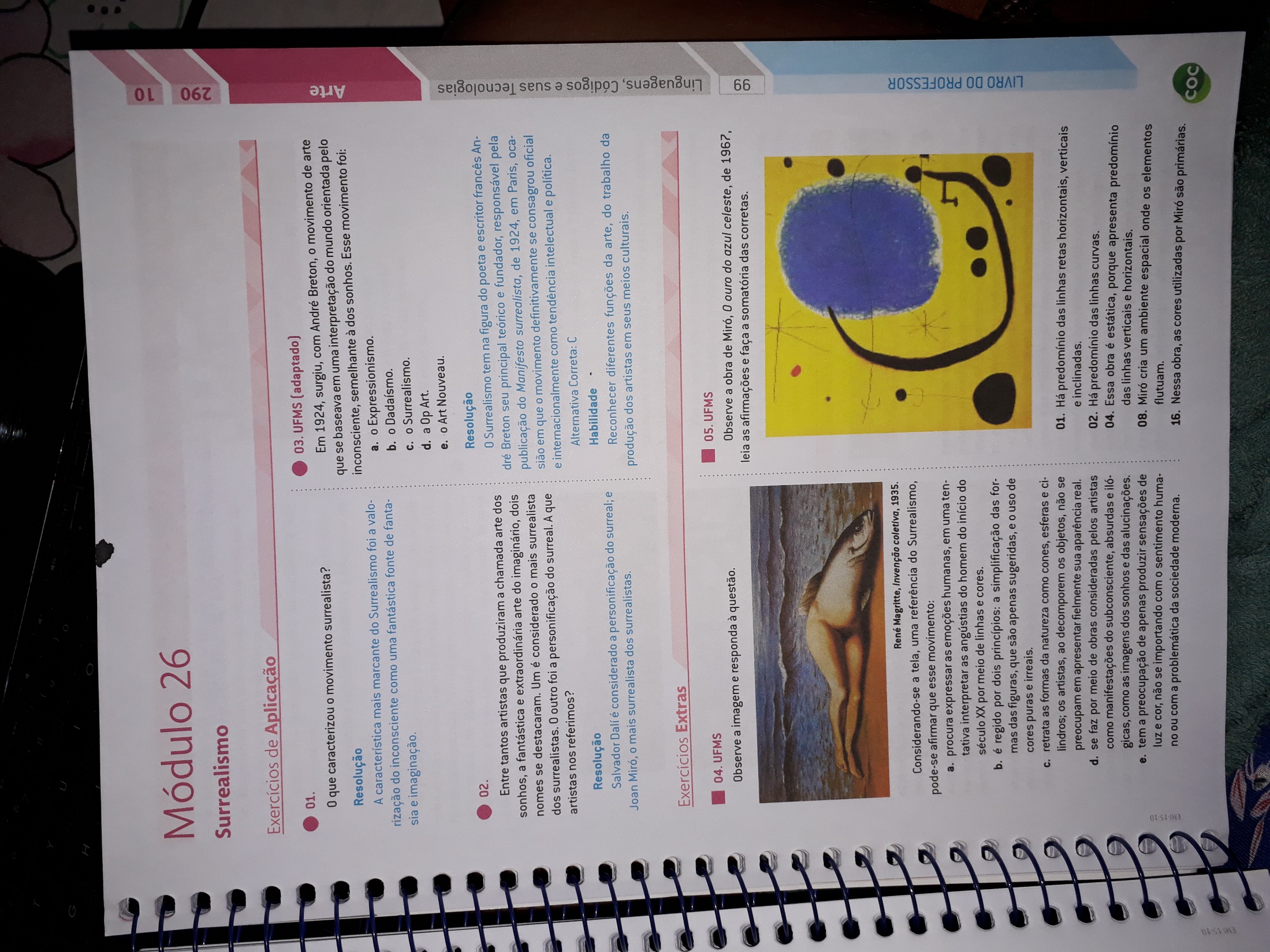 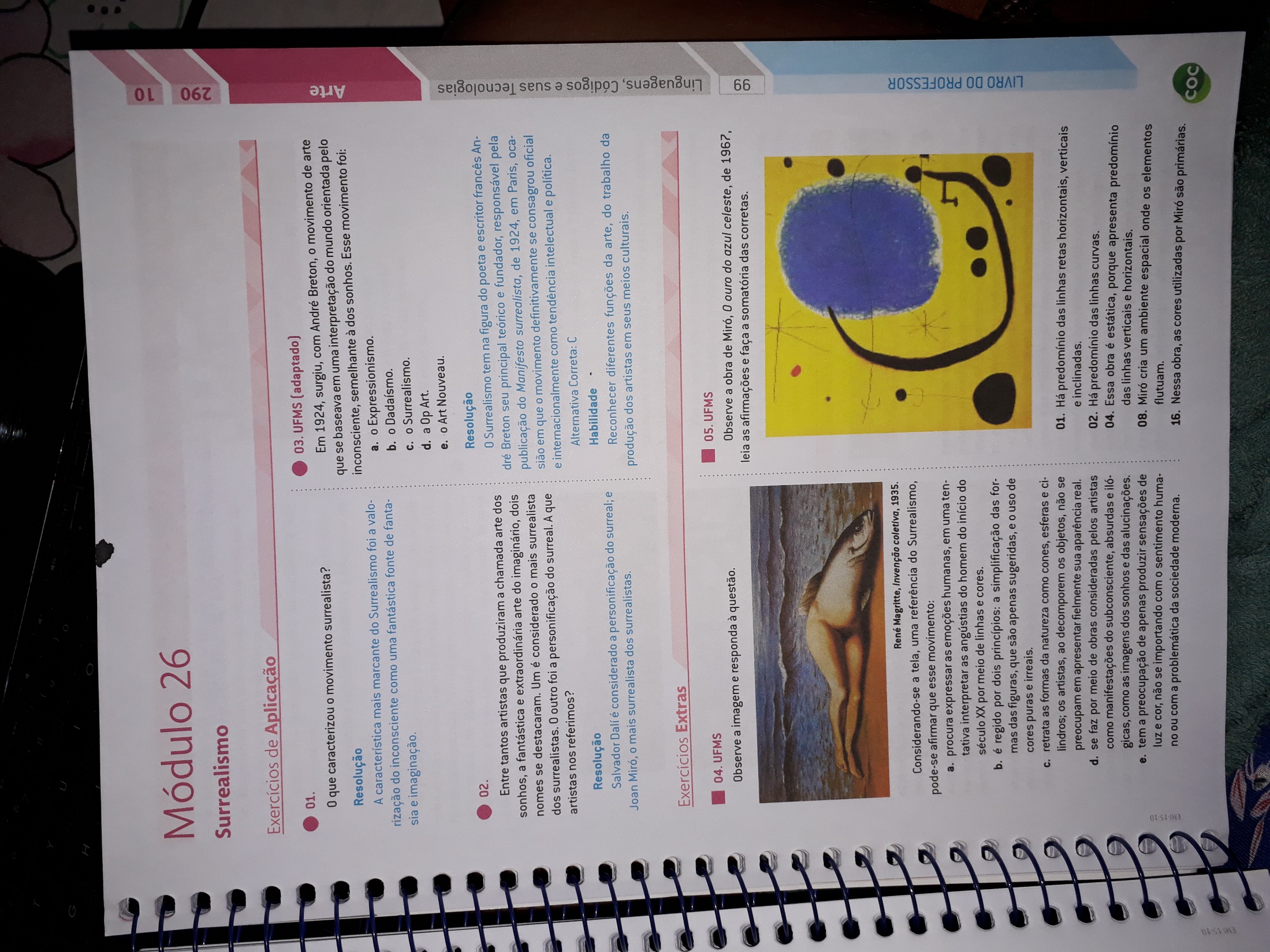